مسابقة ميشيل سنداحة
كتابة القصّة أو المقالة إجباري للجميع. ثمّ سيتم المشاركة بالمسابقة الرسميّة بعيّنات ستتمّ تصفيتها واختيارها من قسم اللّغة العربيّة.
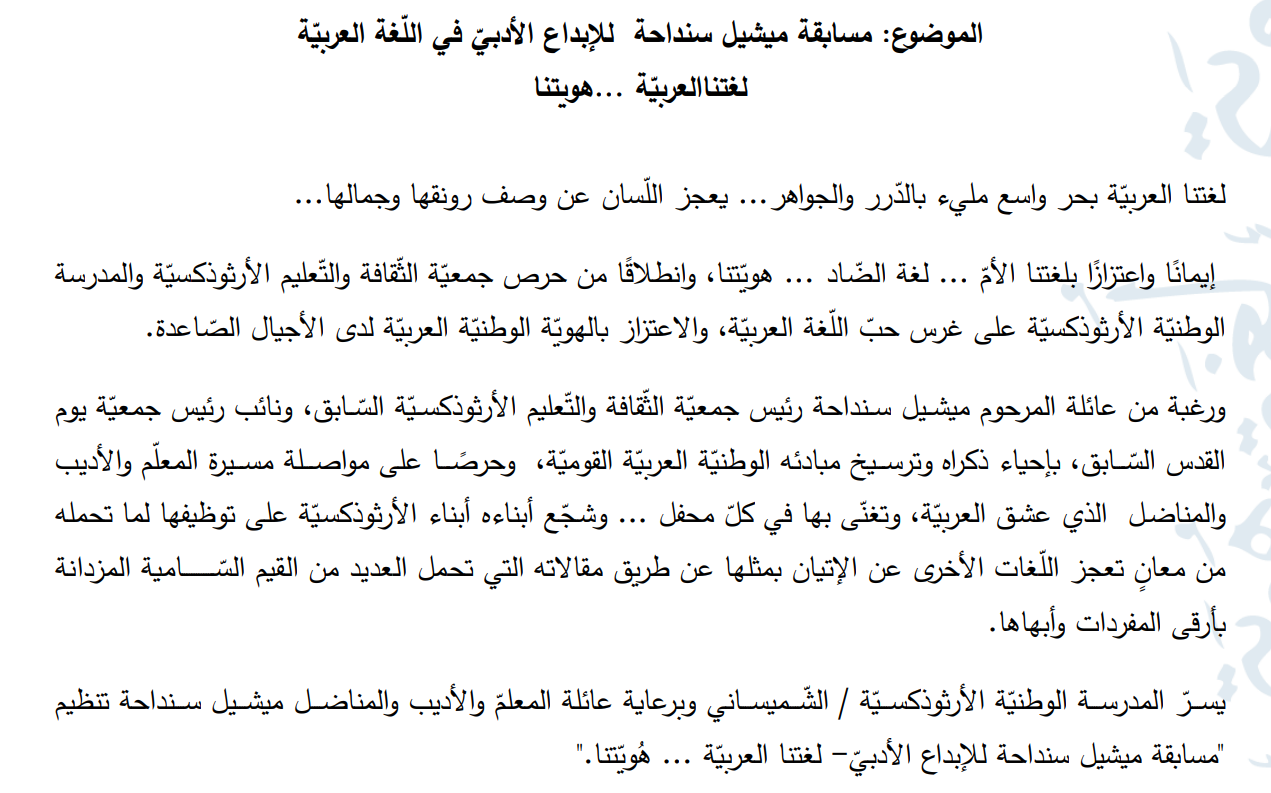 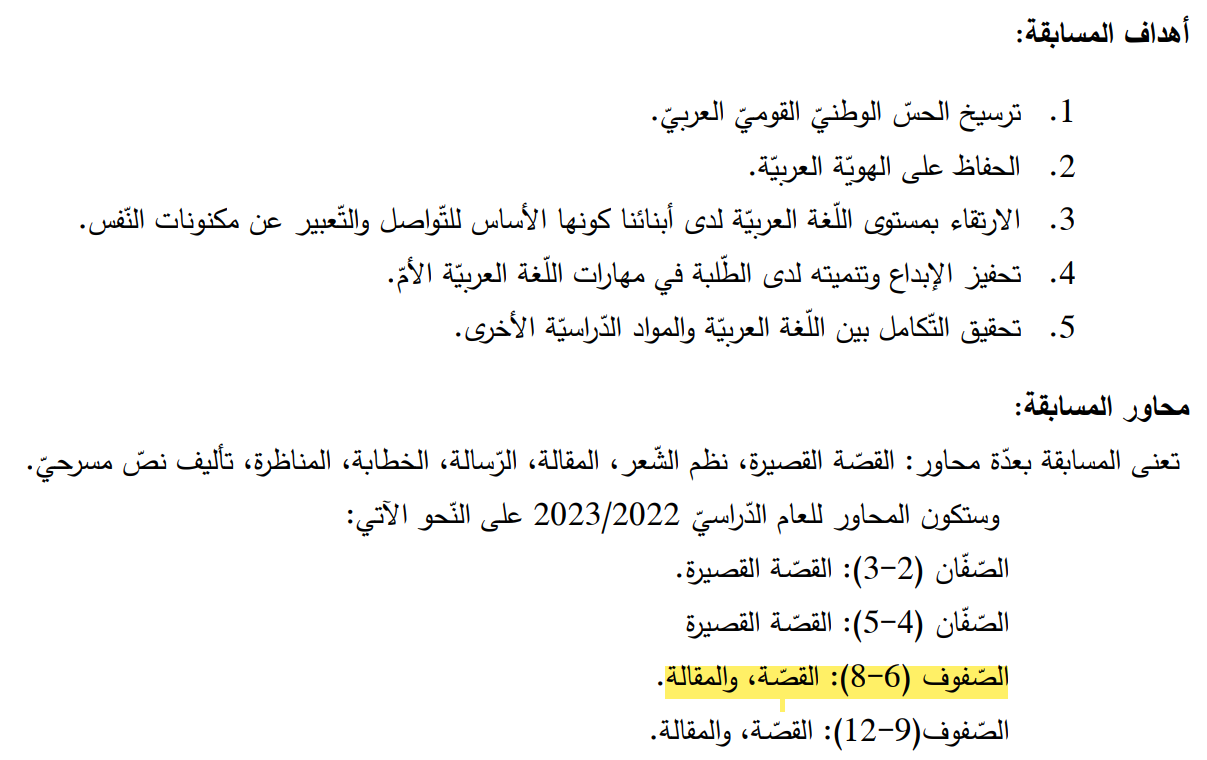 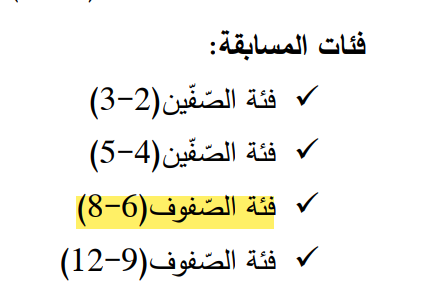 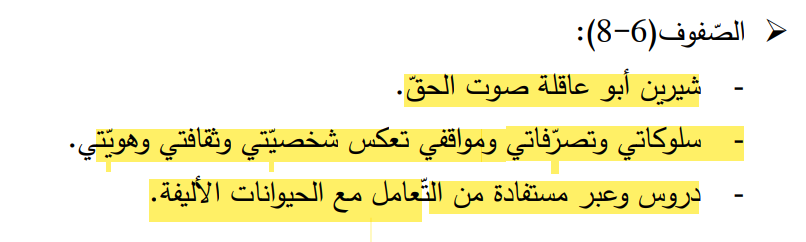 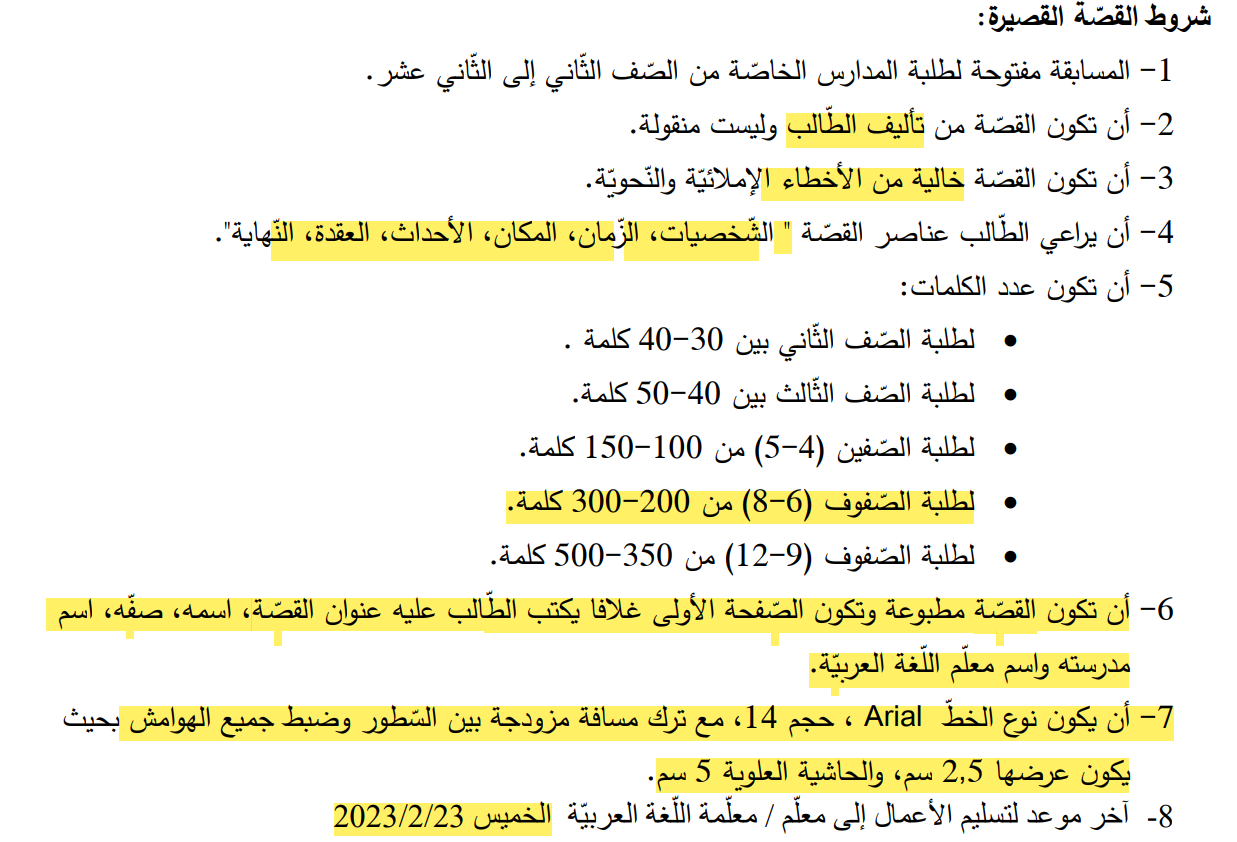 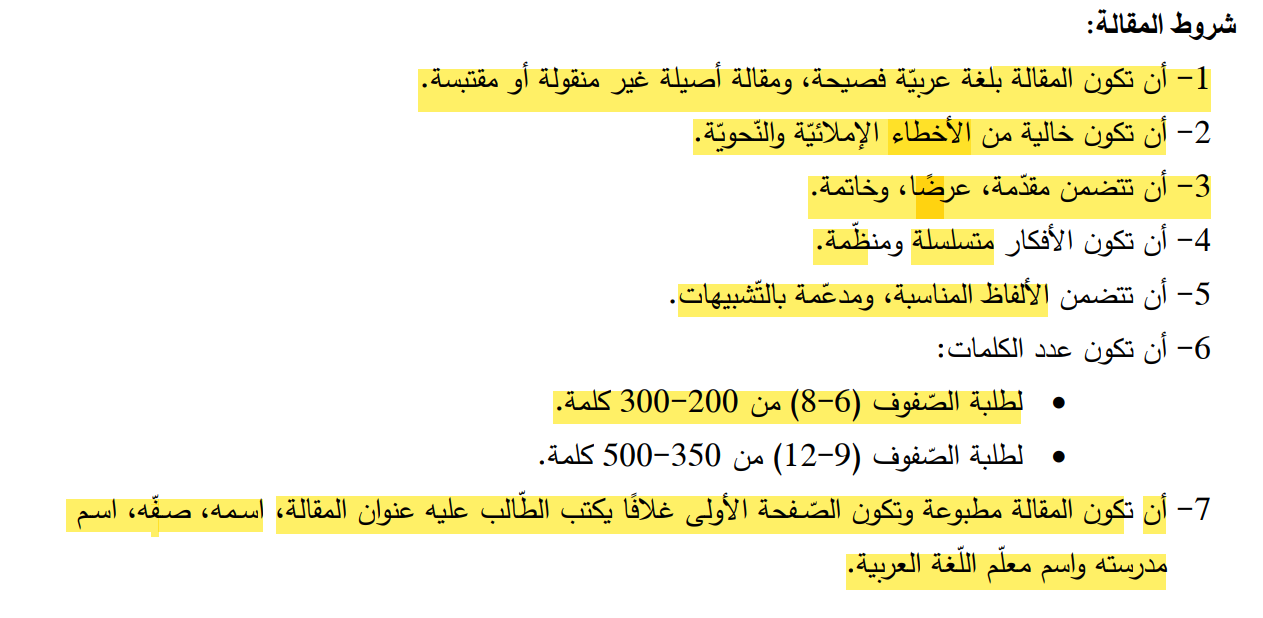 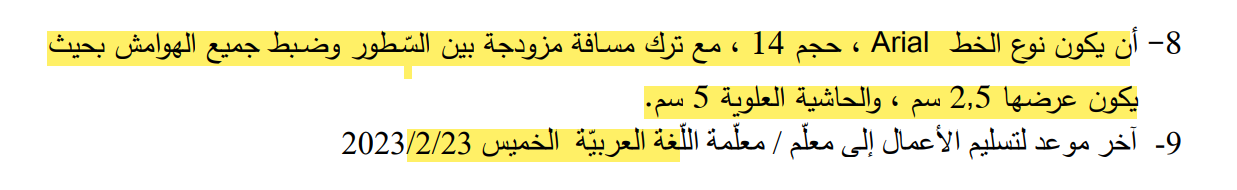 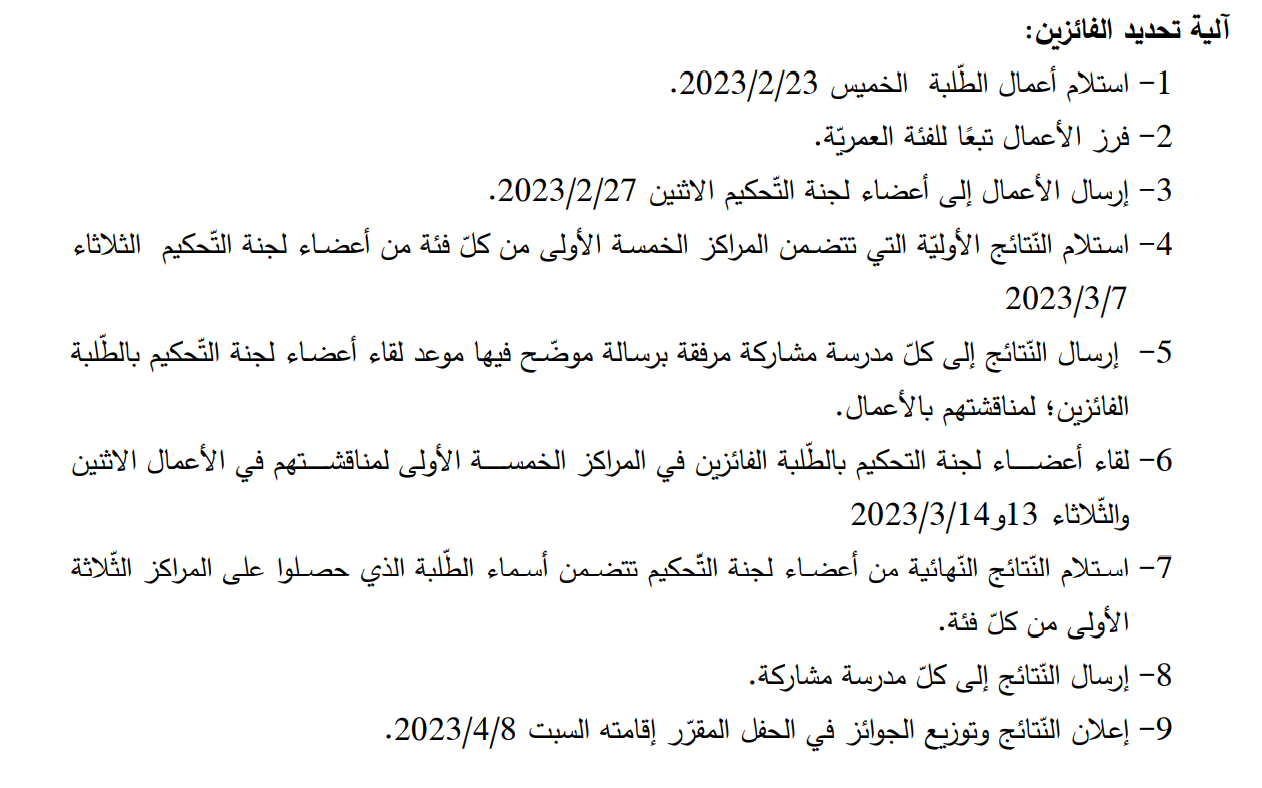 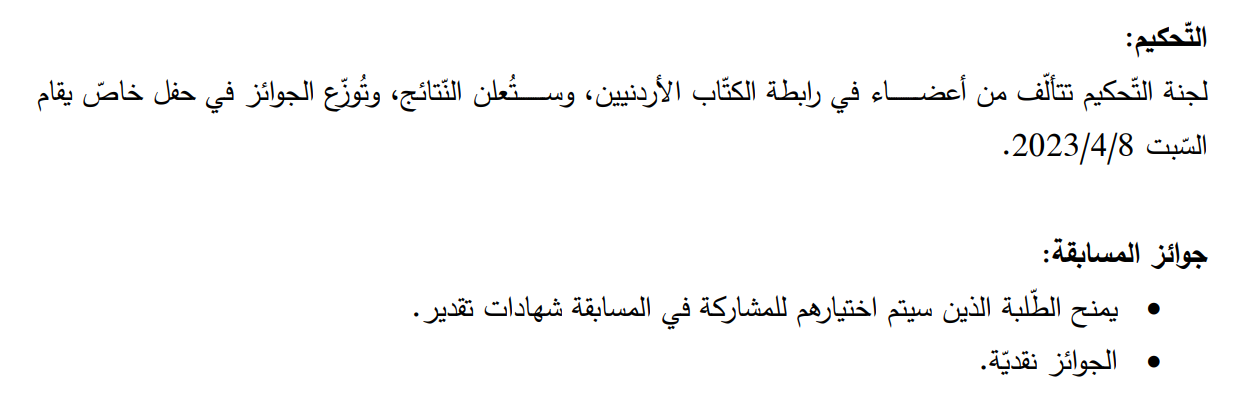